МДП Полевые транзисторы
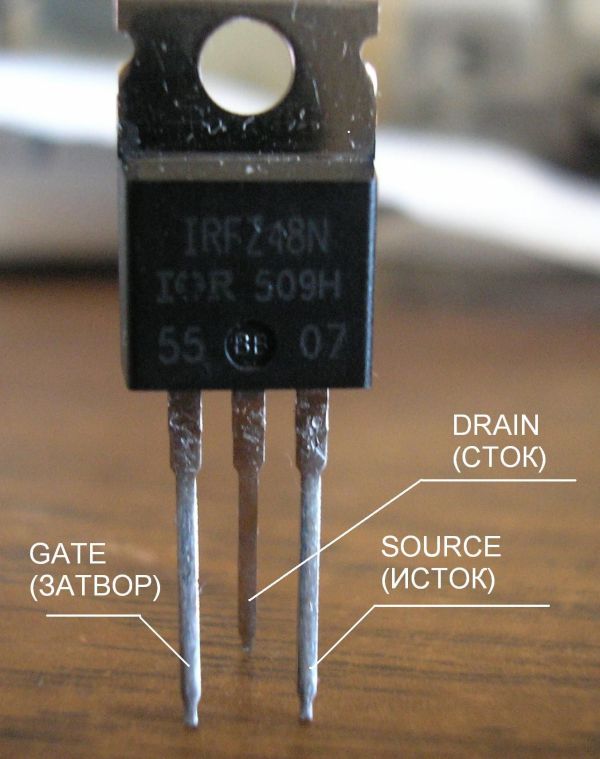 Выполнили студенты группы №21314
Елагинов Е.С.
Иваницкий Е. Р.
История создания
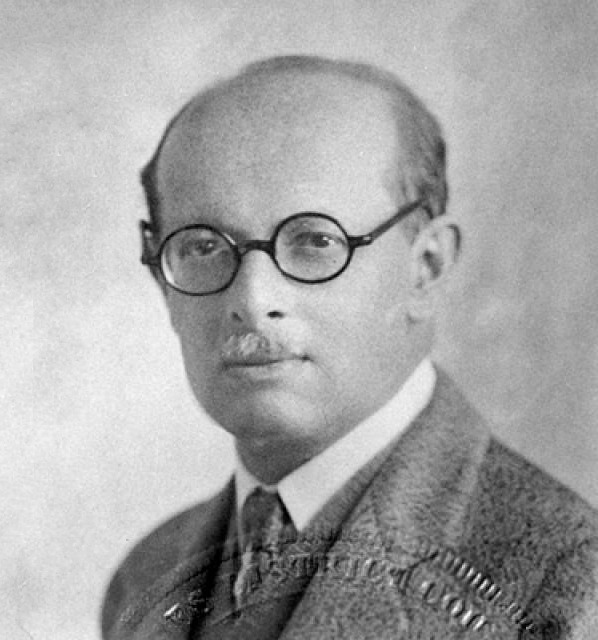 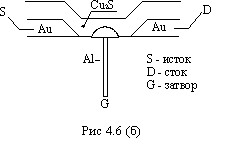 Юлиус Лилиенфельд
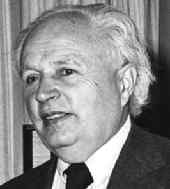 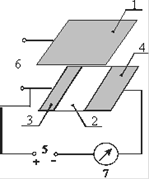 Оскар Хейл
1- управляющий электрод (затвор);2 - тонкий слой полупроводника;3 сток;4 исток ; 
5 - источник постоянного тока;
6 - источник переменного напряжения; 
7 - амперметр.
Типы и устройство полевых транзисторов
В зависимости от условий реализации эффекта поля полевые 
транзисторы делятся на два класса: 

полевые транзисторы с изолированным затвором:

МДП-транзисторы
МНОП-элементы памяти
МДП-транзисторы с плавающим затвором
Приборы с зарядовой связью (ПЗС-структуры)
МДП-фотоприемники  

полевые транзисторы с затвором в виде p-n перехода: 

с затвором в виде барьера Шоттки
с затвором в виде обычного p-n перехода  
с затвором в виде гетероперехода
Обозначение МДП ПТ.
КП 301, КП 305, КП 306, КП 350.
    Первая буква в обозначении транзисторов обозначает, согласно ГОСТу 1086-72, действующему с 1973 года, материал полупроводниковой подложки (К-кремний).
    Вторая буква обозначает класс транзисторов (П-полевые).
    Трехзначная цифра, соответствует назначению и качественным свойствам прибора (мощность и рабочая частота).
Структура Полевого транзистора
VDS
VG
затвор
окисел
окисел
окисел
исток
сток
канал
n+
n+
p-тип
полупроводниковая подложка
VSS
Технологический маршрут изготовления МДП ПТ.
1) Химобработка.
Технологический маршрут изготовления МДП ПТ.
2) Создание маскирующего диэлектрика.
Технологический маршрут изготовления МДП ПТ.
3) Фотолитография №1. Создание окон под диффузию.
Технологический маршрут изготовления МДП ПТ.
4) Диффузия фосфора для создания сильнолегированных областей истока и стока.
Технологический маршрут изготовления МДП ПТ.
5) Снятие фосфосиликатного стекла. Удаление маскирующего окисла.
Технологический маршрут изготовления МДП ПТ.
6) Создание подзатворного диэлектрика.

    Окисление в сухом кислороде при Т=1150ºС до толщины окисла =1500 Å.
Технологический маршрут изготовления МДП ПТ.
7) Фотолитография №2. Создание окон под контактом к областям истока и стока.
Технологический маршрут изготовления МДП ПТ.
8) Металлизация.

    Нанесение аллюминия толщиной 1 мкм для создания затвора и омических контактов к области истока и стока.
Технологический маршрут изготовления МДП ПТ.
9) Фотолитография №3. Создание затвора, контактов к областям истока и стока и разводки питания.
Режим работы Полевого Транзистора
В приборах с МДП структурой  внешнее поле обусловлено знаком приложенного напряжения на затвор.
В зависимости от знака и величины VG могут быть три состояния ОПЗ:

Обогащение
Обеднение
3.  Инверсия 

ВАЖНО !
Полевые транзисторы могут работать лишь  в активном режиме, когда инверсионный канал между стоком и истоком отделен от квазинейтрального объема подложки областью обеднения.
Принцип работы МДП-транзистора.
1) Обогащение основными носителями. 

      Этому состоянию соответствует знак напряжения на затворе, притягивающий основные носители. (для n-типа, VG > 0, ψs > 0). ψs – приповерхностный потенциал.
Принцип работы МДП-транзистора.
2) Обеднение основными носителями.
   Этому состоянию соответствует небольшое по величине напряжение, отталкивающее основные носители (для n-типа, VG < 0, ψs < 0).
Принцип работы МДП-транзистора.
3) Инверсия типа проводимости.

     Такому состоянию соответствует большое по величине напряжение на затворе, соответствующее значительным изгибам зон и вызывающее обогащение поверхности неосновными носителями заряда 
    (для n-типа, VG << 0, ψs < 0).
Инверсионный канал
VG>VT
VDS<V*DS
p+
p+
n-тип
VSS>O
Выбор знаков напряжения:
При VG=0 канал между стоком и истоком отсутствует.
Знак VG надо выбирать, чтобы формировался инверсионный слой.
Для n-канального транзистора: VG>0
Для p-канального транзистора: VG<0
Для увеличения заряда в области обеднения необходимо подавать обратное смещение на индуцированный p-n переход. 
Для n-канального транзистора: Vss>0 
Для p-канального транзистора: Vss<0
(Vss – напряжение, подаваемое на подложку)
Область отсечки
Условие плавного канала – в области канала поле затвора по величине существенно больше поля стока.
VG>VT
VDS<V*DS
p+
p+
n-тип
VSS>O
Область отсечки
По мере роста напряжения исток-сток VDS в канале может наступить такой момент, что произойдет смыкание канала – в некоторой точке заряд электронов станет равным нулю.
Qn=Cox[VGS – VT – V(y)] 	=>	V(y)=VGS – VT=V*DS
VG>VT
VDS=V*DS
p+
p+
n-тип
VSS=O
Область отсечки
Максимальная величина напряжения V(y) реализуется на стоке, поэтому смыкание произойдет сначала у стока.
С ростом напряжения стока точка отсечки сдвигается к истоку.
Эффективная длина канала L’ мало отличается от истинной L:
L-L’ << L
Из-за этого в первом приближении ток стока IDS не зависит от напряжения стока VDS
Модуляция Длины Канала
При значительных напряжениях VDS и относительно малых длинах канала 10÷20 мкм наблюдается эффект модуляции длины канала.
Точка отсечки смещается к истоку
Напряжение отсечки падает на длину L’
Это вызывает увеличение тока в канале IDS.
Величина падения напряжения на участке от стока до точки отсечки составит:

				∆V(∆ L)=VDS – V*DS = VDS – (VGS – VT)
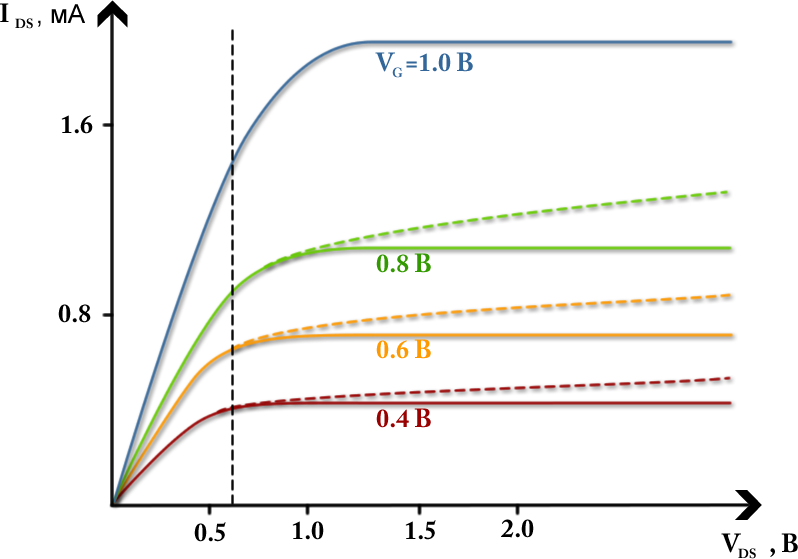 Пунктир – ВАХ с учетом модуляции
Сплошная – ВАХ без учета модуляции

Длина канала составит:
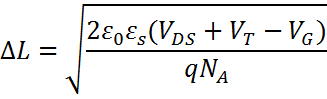 Эффект смещения подложки
При приложении напряжения канал-подложка происходит расширение ОПЗ и для n-канального транзистора увеличение заряда ионизованных акцепторов:



    Если заряд акцепторов в слое обеднения QB вырос, заряд электронов в канале Qn должен уменьшиться. С этой точки зрения подложка выступает как второй затвор МДП-транзистора. При возрастании заряда акцепторов в слое обеднения возрастает и пороговое напряжение транзистора VT. Изменение порогового напряжения будет равно:
Устройство полевого транзистора с изолированным затвором.
МДП транзистор с индуцированным каналом
МДП транзистор со встроенным  каналом
МДП транзисторы с индуцированным каналом
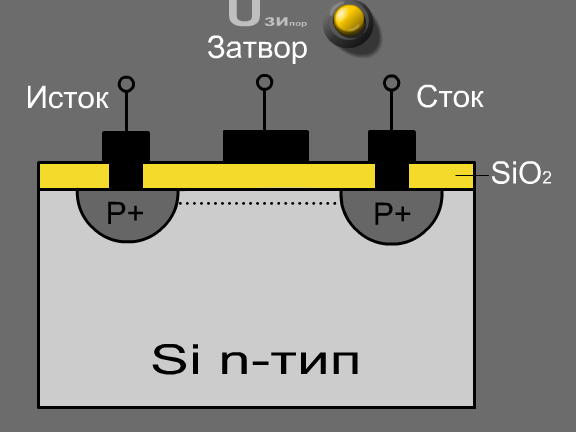 МДП - транзистор с индуцированным каналом p-типа
Семейство стоковых характеристик
Cтоко-затворная характеристика
МДП-транзисторы со встроенным каналом
Главные преимущества полевых транзисторов
Благодаря очень высокому входному сопротивлению, цепь полевых транзисторов расходует крайне мало энергии, так как практически не потребляет входного тока.
Усиление по току у полевых транзисторов намного выше, чем у биполярных.
Значительно выше помехоустойчивость и надежность работы, поскольку из-за отсутствия тока через затвор транзистора, управляющая цепь со стороны затвора изолирована от выходной цепи со стороны стока и истока.
У полевых транзисторов на порядок выше скорость перехода между состояниями проводимости и непроводимости тока. Поэтому они могут работать на более высоких частотах, чем биполярные.
Главные недостатки полевых транзисторов
Структура полевых транзисторов начинает разрушаться при меньшей температуре (150С), чем структура биполярных транзисторов (200С).
Несмотря на то, что полевые транзисторы потребляют намного меньше энергии, по сравнению с биполярными транзисторами, при работе на высоких частотах ситуация кардинально меняется. На частотах выше, примерно, чем 1.5 GHz, потребление энергии у МОП-транзисторов начинает возрастать по экспоненте. Поэтому скорость процессоров перестала так стремительно расти, и их производители перешли на стратегию «многоядерности».
При изготовлении мощных МОП-транзисторов, в их структуре возникает «паразитный» биполярный транзистор. Для того, чтобы нейтрализовать его влияние, подложку закорачивают с истоком. Это эквивалентно закорачиванию базы и эмиттера паразитного транзистора. В результате напряжение между базой и эмиттером биполярного транзистора никогда на достигнет необходимого значения, чтобы он открылся (около 0.6В необходимо, чтобы PN-переход внутри прибора начал проводить).
Список Литературы:
http://www.informaticspoint.ru/forpois-992-1.html
http://scorcher.ru/art/electronica/electronica3.php
http://hightolow.ru/transistor4.php
Бочаров Л.Н. Полевые транзисторы. - М. : Радио и связь, 1984. 
Гуртов В.А. Твердотельная электроника, Москва 2008 
https://www.pcweek.ru/idea/article/detail.php?ID=134409
http://vashtehnik.ru/enciklopediya/polevoj-tranzistor.html
http://radiobooka.ru/spravochniki/887-polevye-tranzistory.html
http://radiolubitel.net/index.php/elektronika/298-polevye-tranzistory
http://kit-e.ru/articles/device/2009_12_157.php